BY YUSHEN
YOUR LOGO
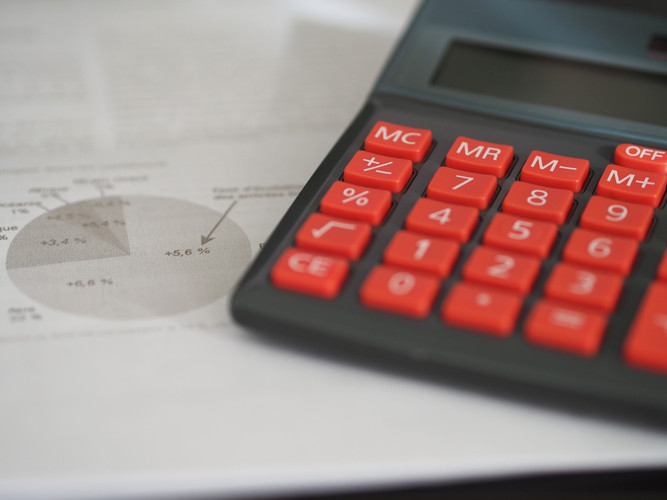 六年级数学下册
4.2.1
正比例
THE BASIC NATURE OF PROPORTION
PPT818网
授课时间：20XX.XX
01  温故知新
你能把这些量进行分类吗？
路程
速度
工作效率
总价
每类的三个量之间都有一定关系。
工作总量
数量
单价
时间
工作时间
01  温故知新
文具店有一种彩带，销售的数量与总价的关系如下表。
数量增加，总价随着增加。
1
2
3
4
5
6
7
8
…
3.5
7
10.5
14
17.5
21
24.5
28
…
数量减少，总价随着减少。
说一说：你获得了哪些信息？
总价和数量是两种相关联的量
说一说：表中有哪两种量?
数量和总价
02  新知探究
算一算：相对应的总价与数量的比分别是多少？比值是多少？
1
2
3
4
5
6
7
8
…
3.5
7
10.5
14
17.5
21
24.5
28
…
3.5
3.5
3.5
3.5
…
3.5
3.5
3.5
3.5
相对应的总价和数量的比的比值是一定的。
单价是固定不变的量，也就是单价一定。
02  新知探究
你能说出这道题的数量关系式吗？
1
2
3
4
5
6
7
8
…
3.5
7
10.5
14
17.5
21
24.5
28
…
像这样,两种相关联的量,一种量变化,另一种量也随着变化,如果这两种量中相对应的两个数的比值一定,这两种量就叫做成正比例的量,它们的关系叫正比例关系。
总价
=
单价
数量
（一定）
y
（一定）
＝k
x
02  新知探究
1
2
3
4
5
6
7
8
…
3.5
7
10.5
14
17.5
21
24.5
28
…
如果用字母x和y表示两种相关联的量，用k表示它们的比值（一定），你会用它们表示正比例关系吗？
两种量成正比例关系要满足以下三个条件：
（1）必须是两种相关联的量

（2）一种量变化，另一种量也随着变化。

（3）两种量中相对应的两个数的比值（也就是商）一定。
02  新知探究
1
2
3
4
5
6
7
8
…
3.5
7
10.5
14
17.5
21
24.5
28
…
总价/元
49
42
(1)从图中你发现了什么?
35
28
答：这个图象是一条逐渐上升的直的线。
21
14
7
0
2
4
6
8
10
12
14
数量/米
02  新知探究
总价/元
(2)把数对(10,35)和(12,42)所在的点描出来,并和上面的图象连起来并延长,你还能发现什么?
49
42
35
28
21
答：这两个点也在这条射线上，并且射线又在上升，它们的单价相等。
14
7
0
2
4
6
8
10
12
14
数量/米
02  新知探究
总价/元
（3）不计算，根据图像判断，如果买9米彩带，总价是多少？49元能买多少米彩带?
49
42
35
31.5
28
答：通过观察，我发现买9米彩带总价是31.5元，49元能买14米彩带。
21
14
7
0
2
4
6
8
10
12
14
数量/米
02  新知探究
总价/元
（4）小明买的彩带的米数是小丽的2倍，他花的钱是小丽的几倍？
49
彩带的单价一定
42
35
31.5
28
21
答：因为彩带的数量成倍地增加，总价也会成倍地增加，所以他花的钱是小丽的2倍。
14
7
0
2
4
6
8
10
12
14
数量/米
03  课堂练习
下面各题中的两种量成正比例吗?成正比例的画“√”,不成
正比例的画“✕”。
(1)每小时织布的米数一定,织布的总米数与时间。(　　)
√
(2)人的身高与体重。	                    (　　)
×
(3)《小学生天地》的单价一定,订阅费用与数量。(　　)
√
03  课堂练习
一辆汽车行驶的时间和路程如下表：
比值表示速度。
路程
（1）写出几组路程与相对应的时间的比，并比较比值的大小。
（2）说一说这个比值表示什么？
=
速度（一定）
时间
因为：
汽车行驶的路程与时间是成正比例的量，它们之间是正比例关系。
所以：
（3）汽车行驶的路程与时间成正比关系吗？
03  课堂练习
一辆汽车行驶的时间和路程如下表：
路程/km
（4）在图中描出表示路程和相对应的时间的点，然后把它们按顺序连起来。并估计一下行驶120km大约要用多少时间？
480
400
320
240
160
120
80
答：行驶120km大约要用1.5小时。
0
1
2
3
4
6
5
时间/时
y
（一定）
＝k
x
04  课堂小结
正比例
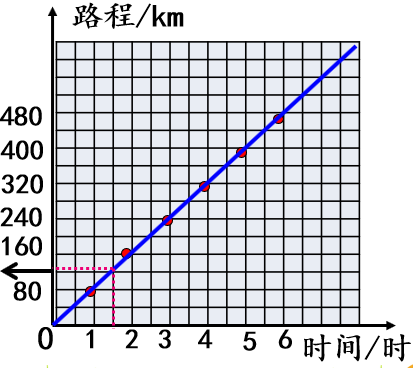 两种相关联的量， 一种量变化，另一种量也随着变化，且两种量的比值一定。
BY YUSHEN
YOUR LOGO
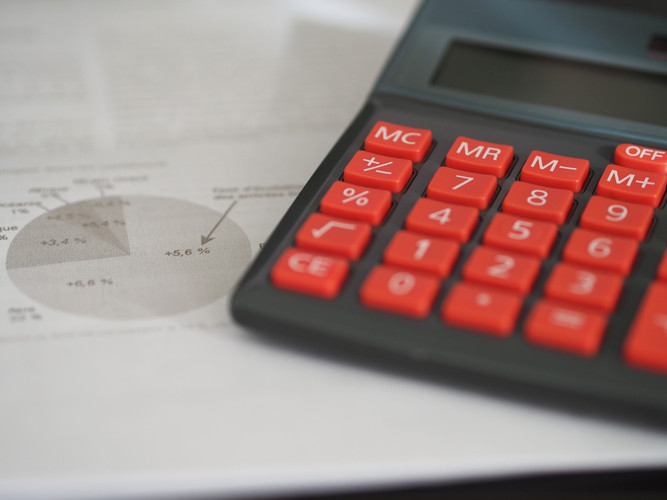 六年级数学下册
4.2.1
谢谢观看
THANKS FOR WATCHING
PPT818网
授课时间：20XX.XX